Teams: The Secret Ingredient for Innovation2017 Entrepreneurs and Innovators Conference Thursday June 22, 2017
Anthony C. Hood, PhD
Associate Professor
anthonychood@uab.edu
www.anthonychood.com 
205 903-1393
@anthonychood #teamscience #SciTs
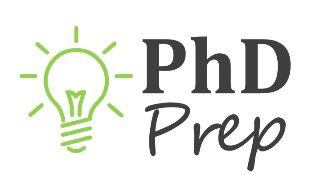 Objectives: At the conclusion of this workshop, participants will be able to identify and describe:
Differences between 
Teams and Groups
Creativity
Innovation
Entrepreneurship 
Strategy
Primary types of conflict in teams
Task
Relationship
Process
What is a team?
What is a team?
“Two or more individuals with different roles and responsibilities, who interact socially and interdependently within an organizational system to perform tasks and accomplish common goals” (NAP report, p. Sum-1).
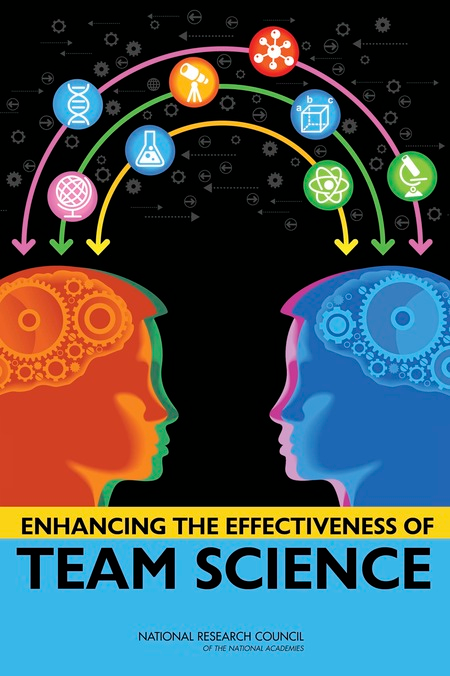 Committee on the Science of Team Science, Cooke, N., Hilton, M., Editors. Enhancing the Effectiveness of Team Science. Washington, DC: The National Academies Press; 2015 Apr 24.
The Business of Teamwork
Team-Based Creativity
The exchange and combination of divergent yet complementary bits of information between 2 or more team members that produces something that is both novel and potentially useful (Amabile, 1983; Amabile et al., 1996; Gino et al., 2010; Nahapiet & Ghoshal, 1998)

Team-Based Innovation 
Implementation of a novel or useful discovery or product (Hulsheger et al., 2009)
Translation (taking action to move and transform the idea from one phase to another)
The Business of Teamwork
Team-Based Entrepreneurship
Opportunity-seeking behavior. 
Commercialization. Tech transfer. Start-up activity. University spin-offs. Intellectual property. Licensing. Patent protection. Business incubation. 
Income generation. Profit maximization. Wealth creation. 

Team-Based Strategy
Advantage-seeking behavior. 
How to out-perform and out-compete others. (e.g. Ireland, Hitt and Simon, 2003)
Sustainability. Long-range planning.
[Speaker Notes: “Situations in which new goods, services, raw materials, markets and organizing methods can be introduced through the formation of new means, ends, or means-ends relationships.” (Casson, 1982; Shane and Venkat, 2000)]
What is conflict?
3 Primary Sources of Conflict
Task conflict
Ideas, viewpoints and opinions (Jehn, 1995)
Relationship conflict
Interpersonal incompatibilities, annoyance, frustration (Jehn, 1995)
Process conflict
Task delegation, resource allocation, workload sharing (Jehn & Bendersky, 2003)
[Speaker Notes: Tasks, Expertise, People]
Conflict can be Contagious
Jehn, K., Rispens, S., Jonsen, K., & Greer, L. (2013). Conflict contagion: a temporal perspective on the development of conflict within teams. International Journal of Conflict Management, 24(4), 352-373.
Conflict can be Multiplex
Hood, A. C., Cruz, K., & Bachrach, D. G. (2016). Conflicts with friends: A multiplex view of friendship and conflict and its association with performance in teams. Journal of Business and Psychology. doi:10.1007/s10869-016-9436-y
Psychological Safety in Teams
“In the context of teams, psychological safety (PS) refers to team members’ assessment that the team’s environment is safe for interpersonal risk-taking (Edmondson, 1999).” 
“PS influences willingness to engage in potentially threatening behaviors, such as many of those associated with creativity and learning in groups.”
Hood, A. C., Bachrach, D. G., Zivnuska, S. and Bendoly, E. (2015) Mediating effects of psychological safety in the relationship between team affectivity and transactive memory systems. Journal of Organizational Behavior. http://dx.doi.org/10.1002/job.2050.
Psychological Safety (Edmondson, 1999; Edmondson & Lei, 2013)
Do team members feel comfortable engaging in potentially risky interpersonal behaviors such as:
Admitting errors
Asking for help
Speaking up 
Challenging/Questioning/Vetting 

Without concern for:
Devaluation, distortion or discounting of expertise 
Rejection
[Speaker Notes: Tasks, Expertise, People]
For Discussion/Next Steps
What are you going to differently as a result of this information?

Can conflict be avoided?

How can you create a psychologically safe team environment?
Questions?
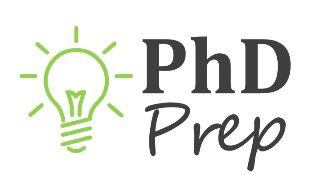